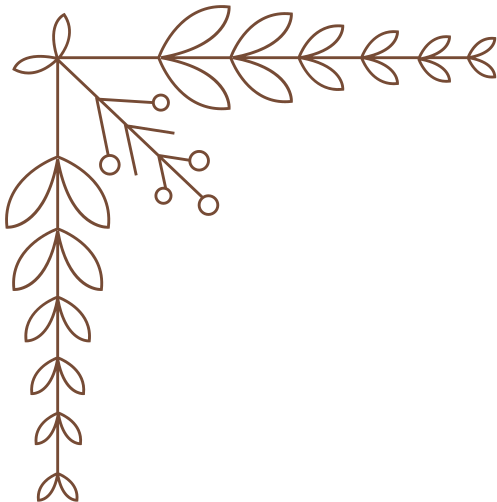 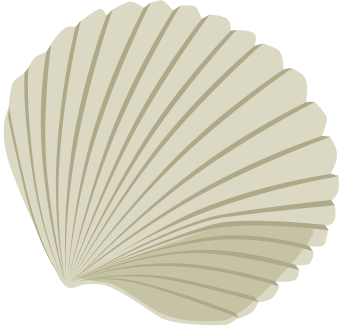 '
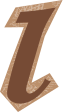 La mode a un grand impact sur l'écologie...
elle est responsable de 20% de la pollution industrielle des eaux
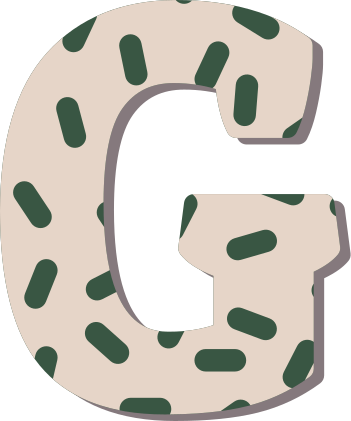 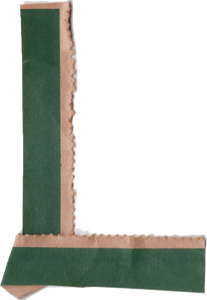 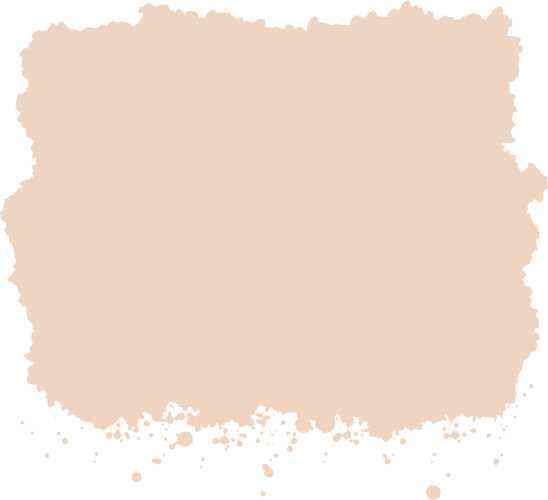 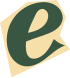 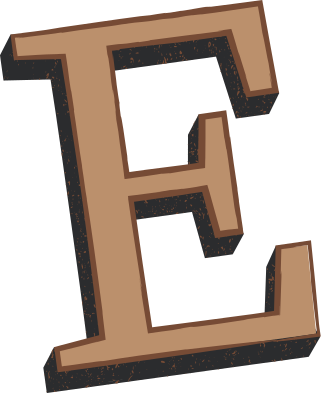 La MODE 
2ème Industrie la + POLLUANTE
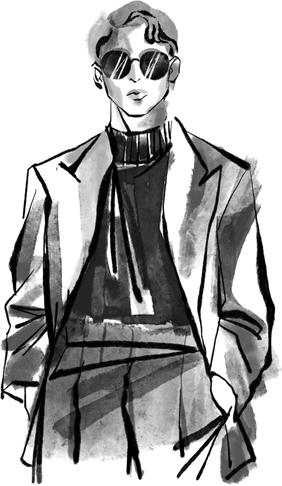 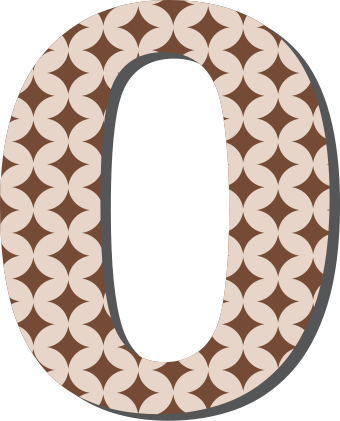 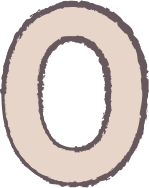 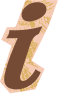 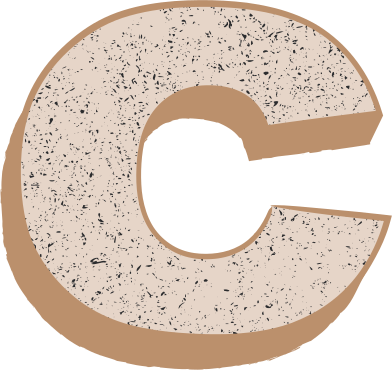 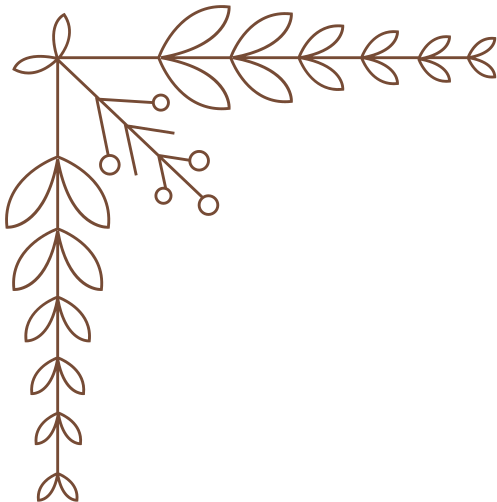 dans la
à l'origine de 3 à 10% des émissions de carbone dans la monde
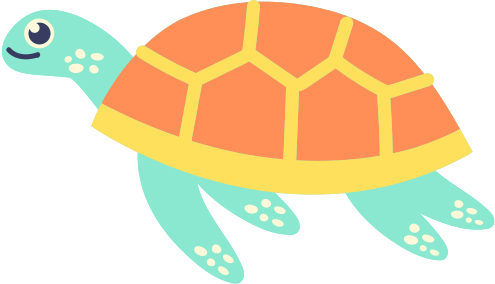 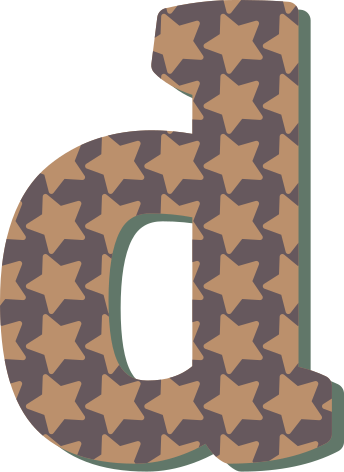 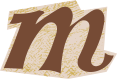 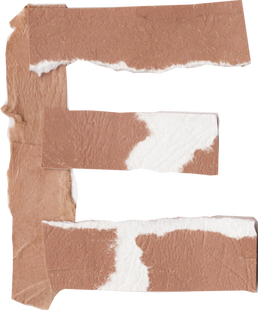 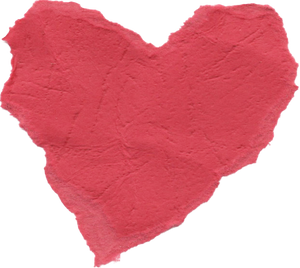 Mais il est possible d'y remédier...
BESOINS POUR UN JEAN
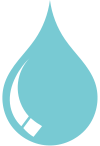 S’habiller chez des marques éthiques:
10 000 litre d'eau
33,4kg de CO2
50 produits chimique utilisés
4 ans de vie moyenne
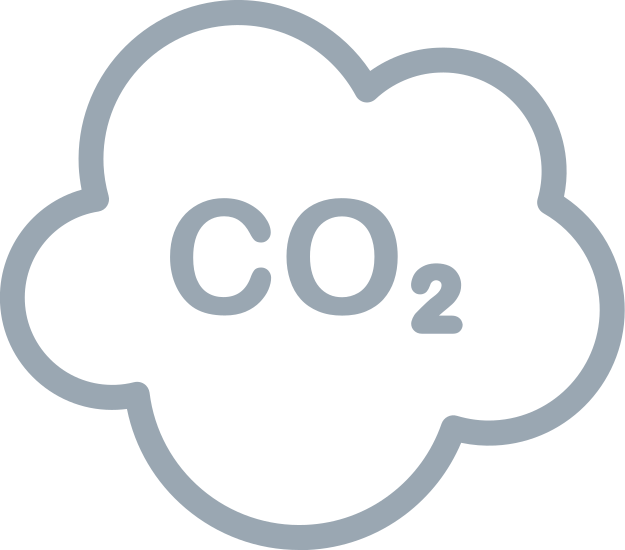 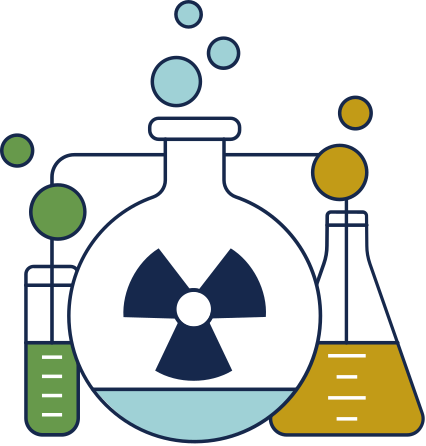 Atelier
 éthique
Impression local
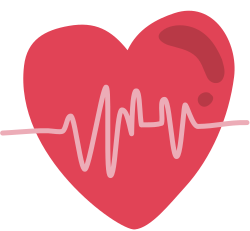 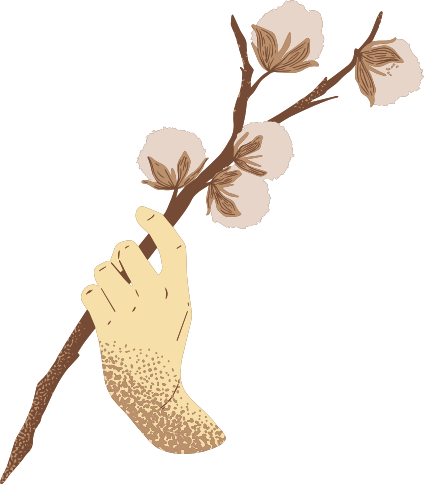 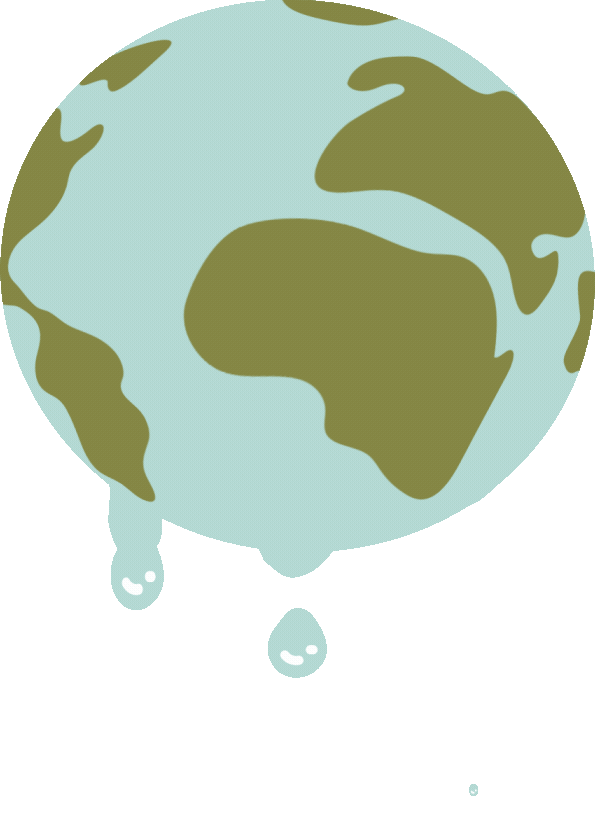 coton 100% bio
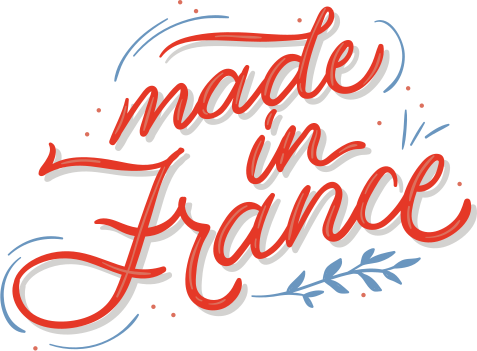 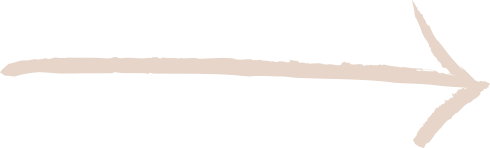 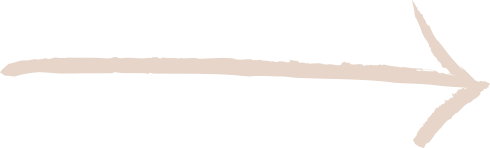 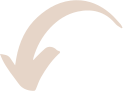 Recycler ses vêtements :
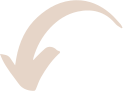 Vendre et/ou Donner ses vêtements
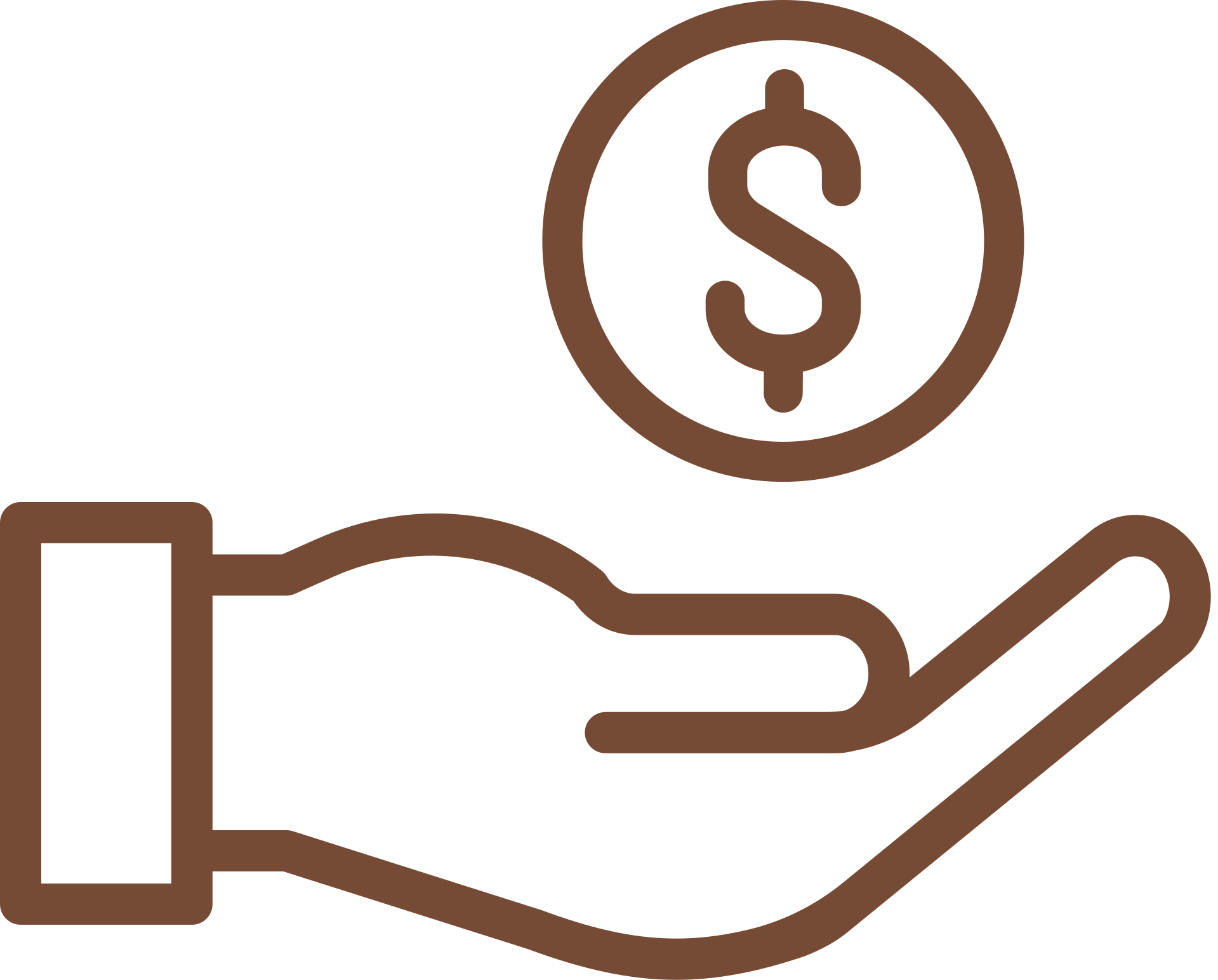 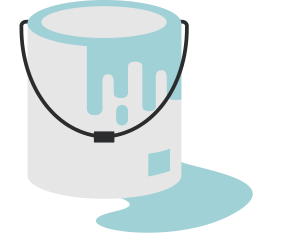 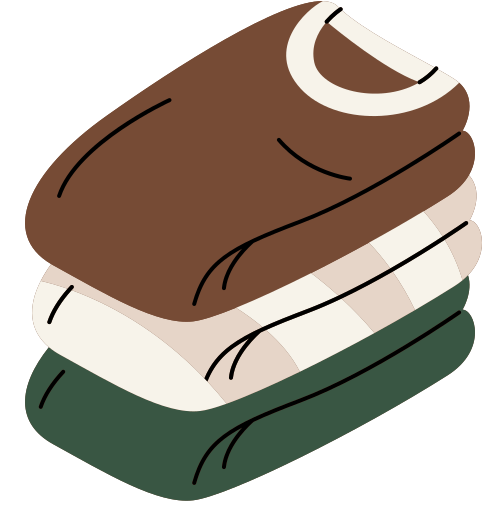 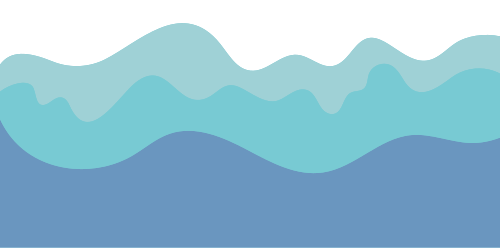 Encre éco-certifiés
Ne pas jeter
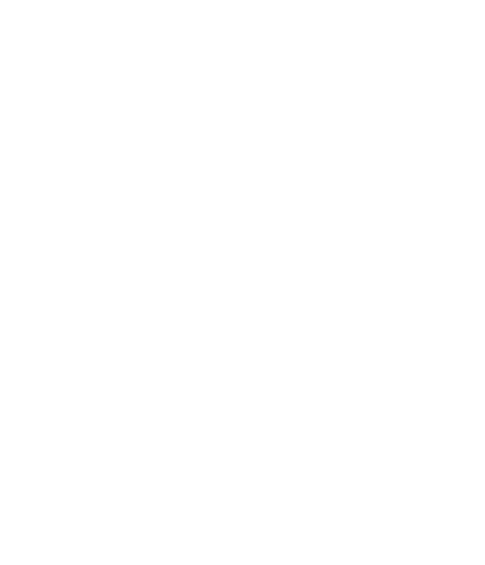 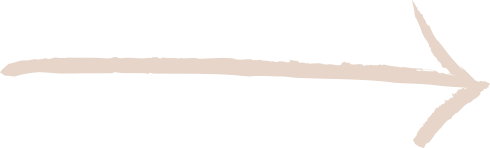 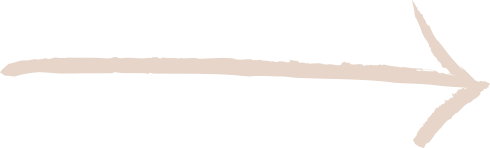 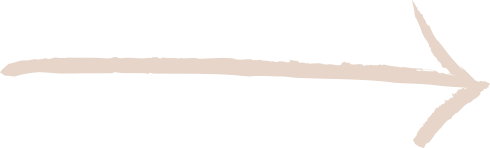 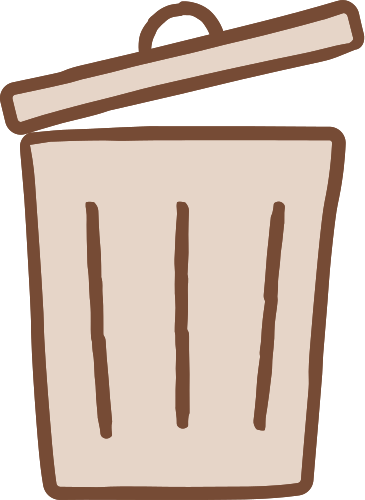 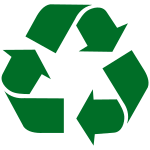 Pas de pollution de l'eau
Le vêtement fini
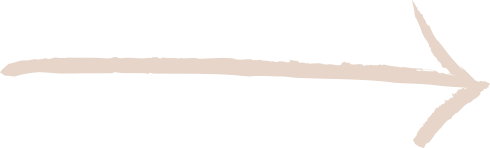 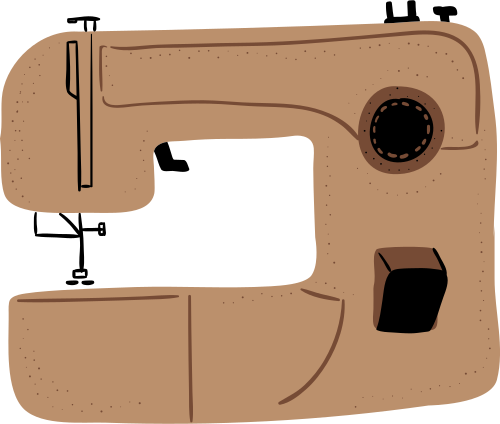 Redonner une seconde vie à ses vêtements (ex: DIY)
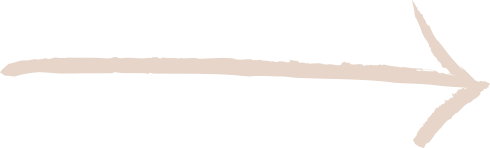 LA QUALITÉ PLUTÔT QUE LA QUANTITÉ : UN GRAND PAS POUR LA NATURE
Lila & Inès